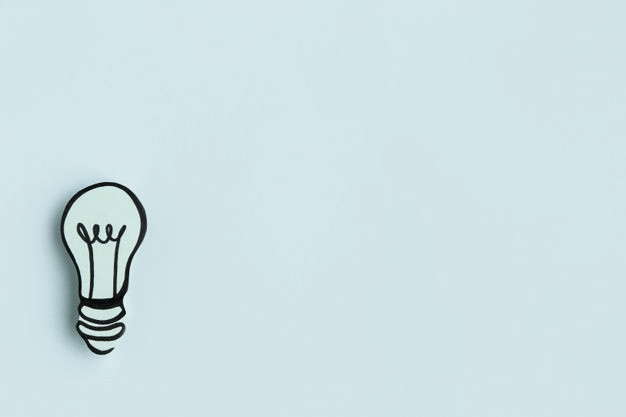 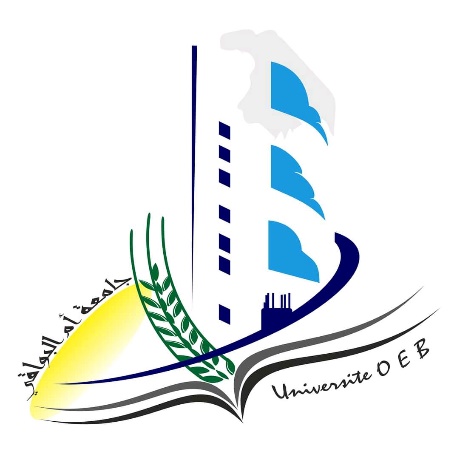 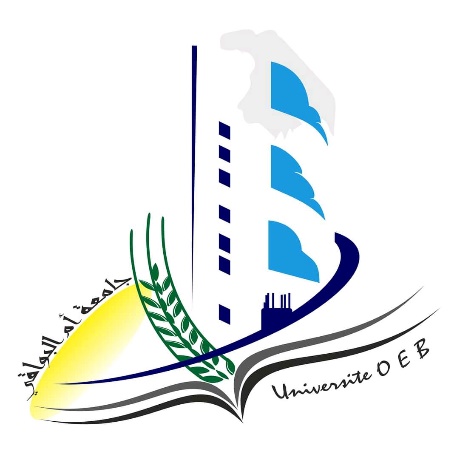 الجمهورية الجزائرية الديمقراطية الشعبية 
وزارة التعليم العالي و البحث العلمي 
جامعة العربي بن مهيدي- أم البواقي 
كلية العلوم الاقتصادية و العلوم التجارية و علوم التسيير
المؤسسة ضمن التشريع الجزائري
السنة الثالثة: إدارة الأعمال
مقياس: إدارة الموارد البشرية
2024/2023
المؤسسة: تنظيم اقتصادي مستقل ماليا، ويقترح نفسه لإنتاج السلع أو خدمات للسوق
المؤسسة: تجمع فيها عددا معينا من عوامل الإنتاج من أجل الإنتاج أو الخدمات
تحويل المدخلات إلى مخرجات
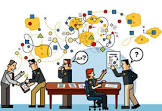 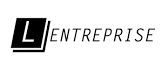 تختلف حسب: الحجم، النشاط، ملكية الأموال...
Une entreprise est un groupement humain hiérarchisé qui met en œuvre des moyens intellectuels, physiques et financiers pour produire former, distribuer les richesses conformément à des buts définis pour réaliser un profit. 
L’entreprise a pour objectif de répondre aux questions fondamentales importantes de l’économie : 
- Que produire ? 
Quels sont les besoins du marché afin de les satisfaire ? 
- Pour qui produire ? 
Quelle est la catégorie des consommateurs ayant exprimé le besoin ? 
- Comment produire ? 
Quelles matières employer, quelles techniques, quels investissements, quelles personnes. 
L’entreprise est une unité de production de biens et de services. 
…Mais c’est aussi une unité de répartition des richesses
التشريع الجزائري
استحدث مصطلح المؤسسة وفق الأمر  03/03 بعدما كان يستخدم مصطلح العون الاقتصادي بموجب القانون 06/95 ثم الرجوع مرة أخرى بموجب الأمر 02/04.
عرفت حسب نص المادة 03 من الأمر 03/03: كل شخص طبيعي أو معنوي أيا كانت طبيعته يمارس بصفة دائمة نشاطات الإنتاج أو التوزيع أو الخدمات. ثم ليتم تعديلها بموجب القانون 12/08: كل شخص طبيعي أو معنوي أيا كانت طبيعته يمارس بصفة دائمة نشاطات الإنتاج أو التوزيع أو الخدمات أو الاستيراد، مع إدراج الصفقات العمومية ...ليتم التوسع من خلال التعديل 05/10 حيث تم إدراج النشاطات الفلاحية ونشاطات تربیة المواشي وعملیات استیراد السلع لإعادة بیعھا على حالھا والنشاطات التي یقوم بھا الوكلاء ووسطاء بیع المواشي وبائعو اللحوم بالجملة والصناعات التقلیدیة ونشاطات الصید البحري.
عقد بمقتضاه يلتزم شخصان طبيعيان أو اعتباريان أكثر على المساهمة في نشاط مشترك بتقديم حصة من عمل أو مال أو نقد، بهدف اقتسام الربح الذي قد ينتج أو تحقيق اقتصاد أو بلوغ هدف اقتصادي ذي منفعة مشتركة، كما يتحملون الخسائر التي قد تنجر عن ذلك
المؤسسات الصغيرة والمتوسطة
Les EPA (Établissement public à caractère administratif), le EPSCP (Établissement public à caractère scientifique, culturel et professionnel), les EPST (Établissement public à caractère scientifique et technologique), les EPGS (Établissement public à gestion spécifique), les EPIC (Entreprise publique commerciale et industrielle), EPE (Entreprise publique économique).